Näringslivets gröna omställning
den 15 december 2023
24
Totalt antal svar
Skapad: den 1 december 2023
Fullständiga svar: 24
F1: Vilka av workshoparna deltog du i?Flera alternativ är valbara.
Svarade: 24   Hoppade över: 0
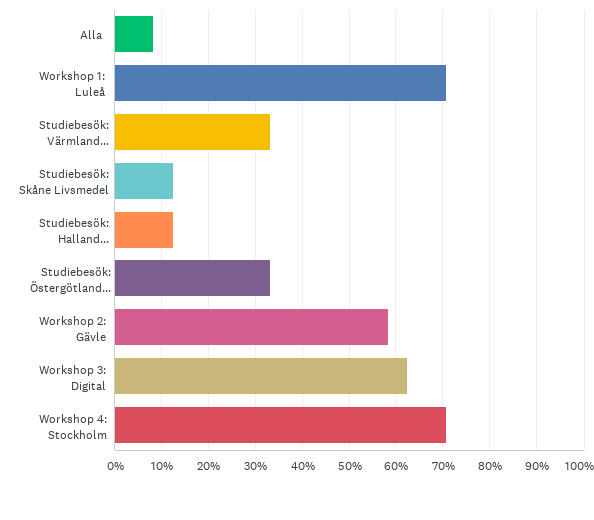 F1: Vilka av workshoparna deltog du i?Flera alternativ är valbara.
Svarade: 24   Hoppade över: 0
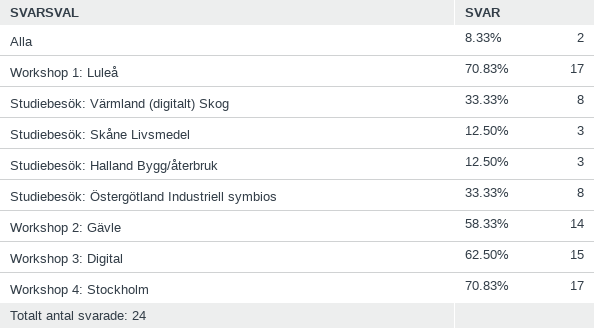 F2: Hur bedömer du lärprojektet Näringslivets gröna omställning som helhet? Ange på en skala 1-5, där 1 motsvarar ”mycket dåligt” och 5 ”mycket bra”.
Svarade: 24   Hoppade över: 0
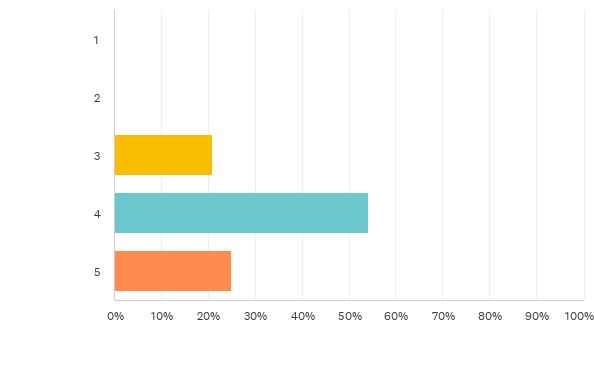 F2: Hur bedömer du lärprojektet Näringslivets gröna omställning som helhet? Ange på en skala 1-5, där 1 motsvarar ”mycket dåligt” och 5 ”mycket bra”.
Svarade: 24   Hoppade över: 0
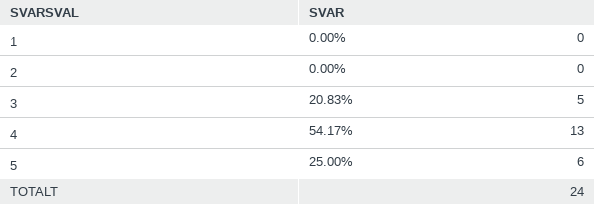 F3: Vad har du uppskattat mest?
Svarade: 24   Hoppade över: 0
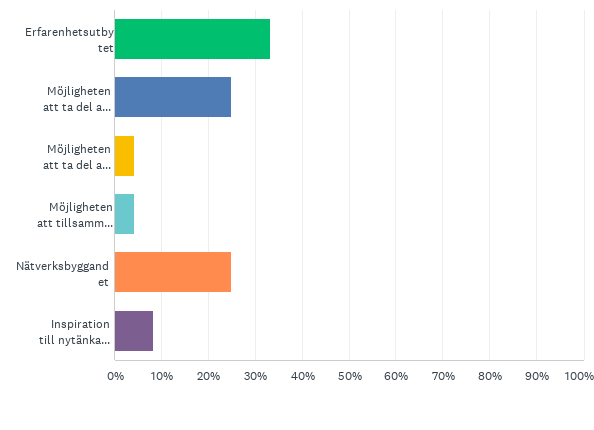 F3: Vad har du uppskattat mest?
Svarade: 24   Hoppade över: 0
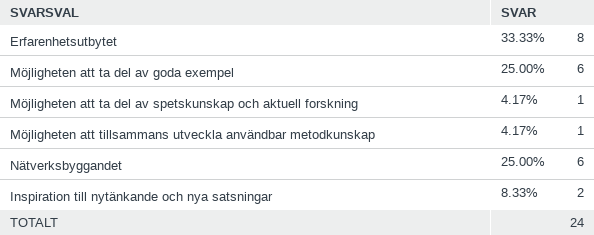 F4: Tycker du att lärprojektet som helhet uppfyllt dina förväntningar? Ange på en skala 1-5, där 1 motsvarar ”inte alls” och 5 ”ja, absolut”.
Svarade: 24   Hoppade över: 0
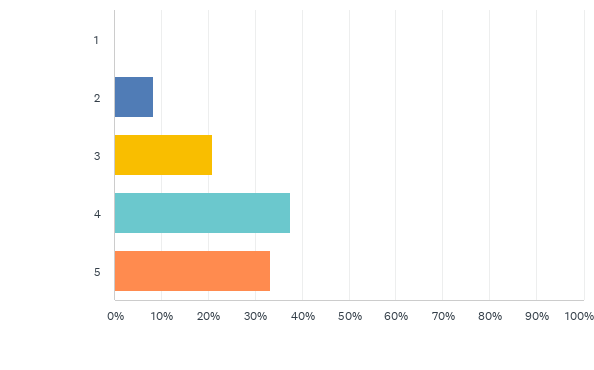 F4: Tycker du att lärprojektet som helhet uppfyllt dina förväntningar? Ange på en skala 1-5, där 1 motsvarar ”inte alls” och 5 ”ja, absolut”.
Svarade: 24   Hoppade över: 0
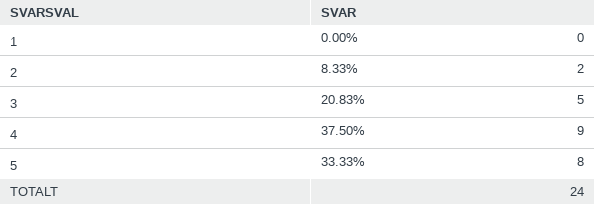 F5: Upplever du att din kunskap och kompetens inom området näringslivets gröna omställning har ökat genom lärprojektet? Ange på en skala 1-5, där 1 motsvarar ”inte alls” och 5 ”ja, mycket”.
Svarade: 24   Hoppade över: 0
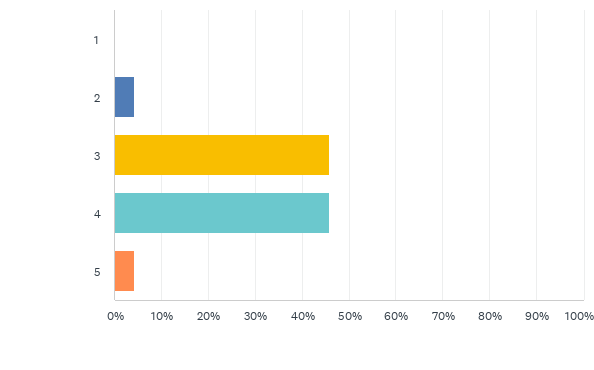 F5: Upplever du att din kunskap och kompetens inom området näringslivets gröna omställning har ökat genom lärprojektet? Ange på en skala 1-5, där 1 motsvarar ”inte alls” och 5 ”ja, mycket”.
Svarade: 24   Hoppade över: 0
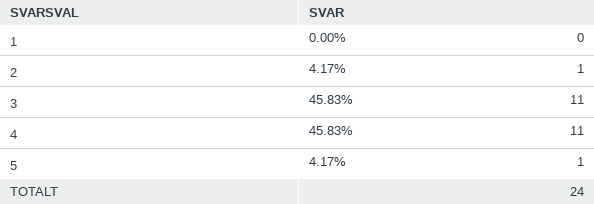 F6: Hur bedömer du sammantaget de föreläsare/inspiratörer som deltagit? Ange på en skala 1-5, där motsvarar 1 ”generellt mycket dåliga” och 5 ”generellt mycket bra”.
Svarade: 24   Hoppade över: 0
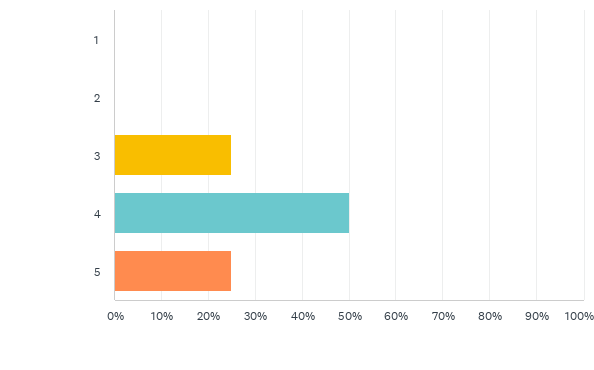 F6: Hur bedömer du sammantaget de föreläsare/inspiratörer som deltagit? Ange på en skala 1-5, där motsvarar 1 ”generellt mycket dåliga” och 5 ”generellt mycket bra”.
Svarade: 24   Hoppade över: 0
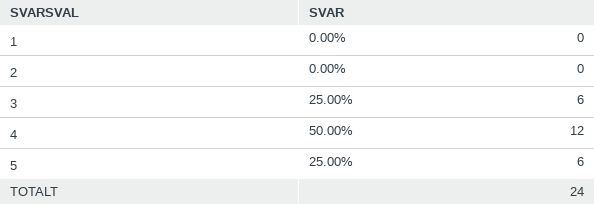 F7: Upplever du att du och din organisation bidragit med kunskap och erfarenheter till innehållet?
Svarade: 23   Hoppade över: 1
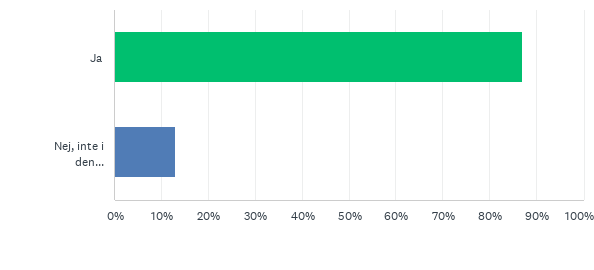 F7: Upplever du att du och din organisation bidragit med kunskap och erfarenheter till innehållet?
Svarade: 23   Hoppade över: 1
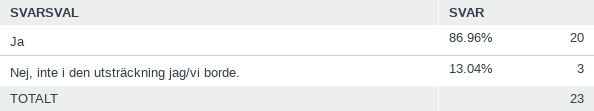 F8: Tycker du att du som deltagare har haft möjlighet att påverka innehållet i lärprojektet? Ange på en skala 1-5, där 1 motsvarar ”inte alls” och 5 ”ja, mycket”.
Svarade: 24   Hoppade över: 0
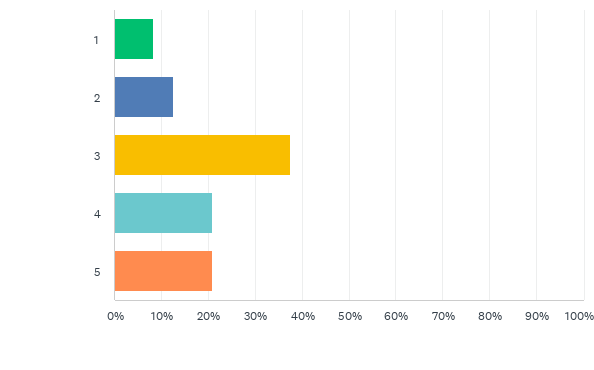 F8: Tycker du att du som deltagare har haft möjlighet att påverka innehållet i lärprojektet? Ange på en skala 1-5, där 1 motsvarar ”inte alls” och 5 ”ja, mycket”.
Svarade: 24   Hoppade över: 0
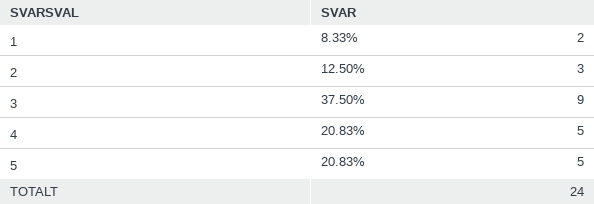 F9: Inför workshop; hur fungerade information, inbjudan, program, egna förberedelser, teknik
Svarade: 24   Hoppade över: 0
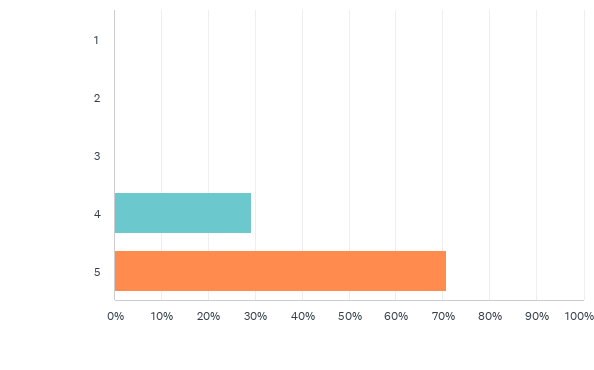 F9: Inför workshop; hur fungerade information, inbjudan, program, egna förberedelser, teknik
Svarade: 24   Hoppade över: 0
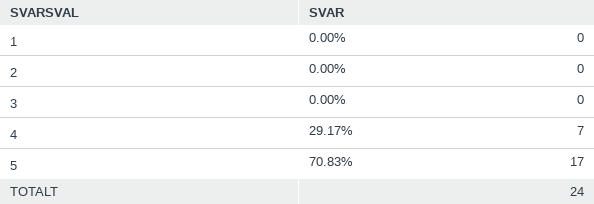 F10: Under workshop; hur fungerade teknik, processledning, variation, interaktion, delaktighet, tidsanvändning för de olika momenten
Svarade: 24   Hoppade över: 0
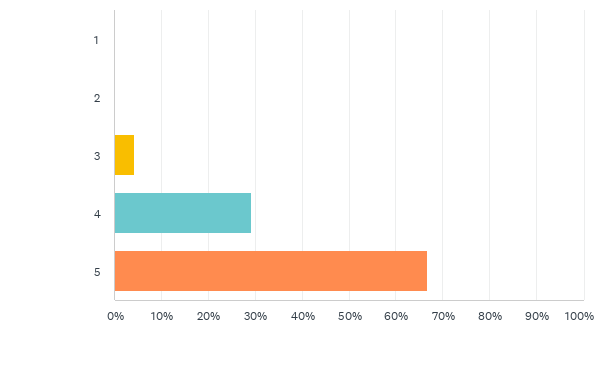 F10: Under workshop; hur fungerade teknik, processledning, variation, interaktion, delaktighet, tidsanvändning för de olika momenten
Svarade: 24   Hoppade över: 0
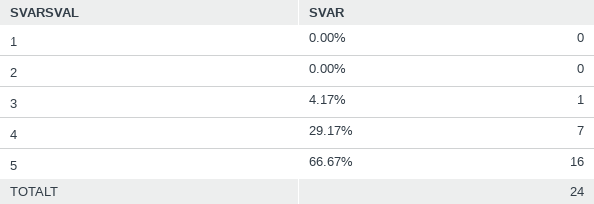 F11: Efter workshop; hur fungerade reflektion, hemarbete, förankring i egen organisation
Svarade: 23   Hoppade över: 1
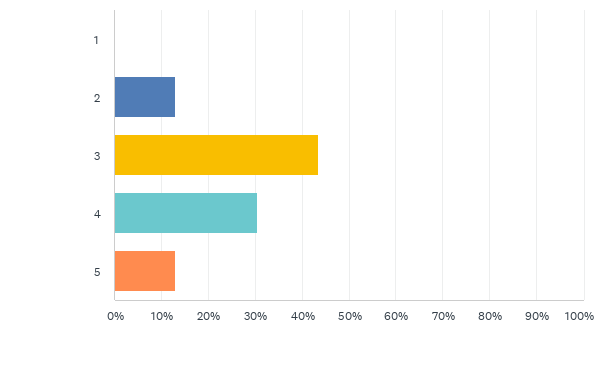 F11: Efter workshop; hur fungerade reflektion, hemarbete, förankring i egen organisation
Svarade: 23   Hoppade över: 1
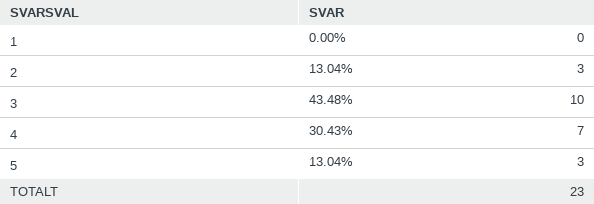 F12: Hur tycker du att ledarna för lärprojektet fungerat? Ange på en skala 1-5, där 1 motsvarar ”mycket dåligt ” och 5 ”mycket bra”.
Svarade: 23   Hoppade över: 1
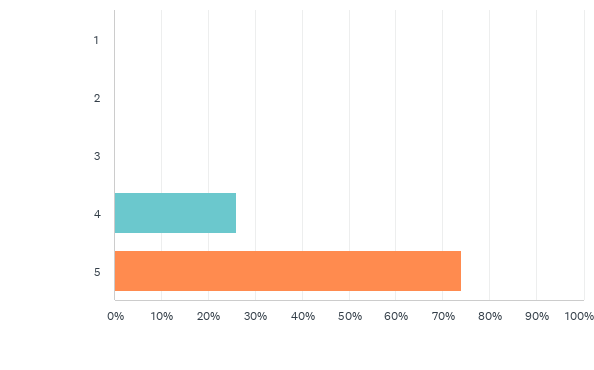 F12: Hur tycker du att ledarna för lärprojektet fungerat? Ange på en skala 1-5, där 1 motsvarar ”mycket dåligt ” och 5 ”mycket bra”.
Svarade: 23   Hoppade över: 1
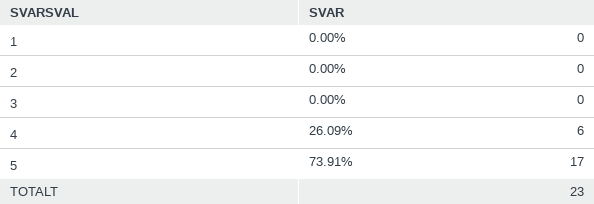 F13: Hur upplevde du ledarnas engagemang i lärprojektet? Ange på en skala 1-5, där 1 motsvarar ”mycket dåligt ” och 5 ”mycket bra”.
Svarade: 23   Hoppade över: 1
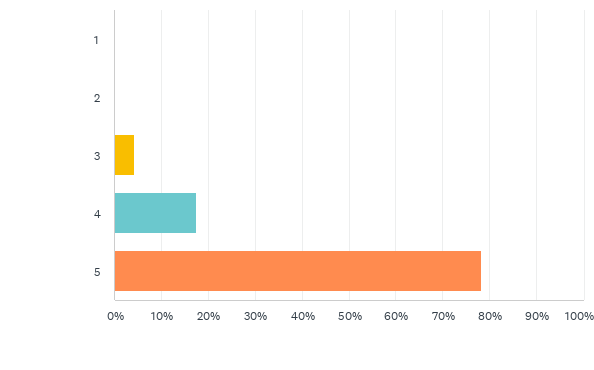 F13: Hur upplevde du ledarnas engagemang i lärprojektet? Ange på en skala 1-5, där 1 motsvarar ”mycket dåligt ” och 5 ”mycket bra”.
Svarade: 23   Hoppade över: 1
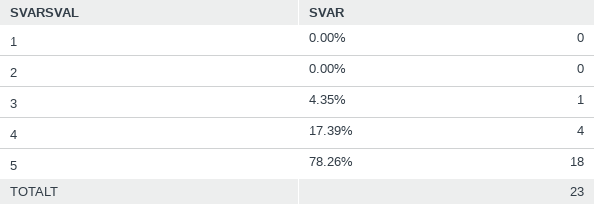 F14: Har du skapat nya kontakter genom lärprojektet? Ange på en skala 1-5, där 1 motsvarar ”inga alls” och 5 ”ja, många”.
Svarade: 24   Hoppade över: 0
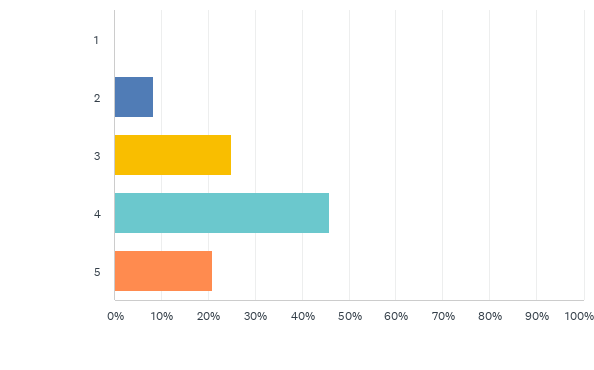 F14: Har du skapat nya kontakter genom lärprojektet? Ange på en skala 1-5, där 1 motsvarar ”inga alls” och 5 ”ja, många”.
Svarade: 24   Hoppade över: 0
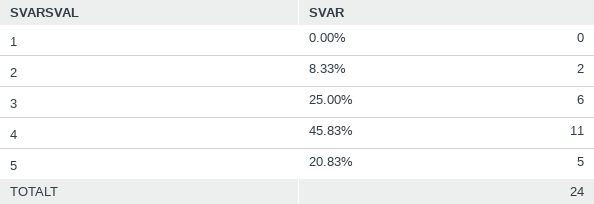 F15: Har du redan använt dig av dina nya kontakter i arbetet?
Svarade: 24   Hoppade över: 0
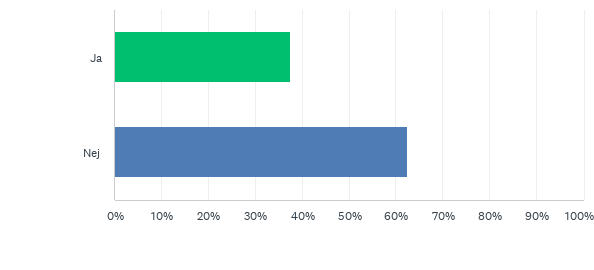 F15: Har du redan använt dig av dina nya kontakter i arbetet?
Svarade: 24   Hoppade över: 0
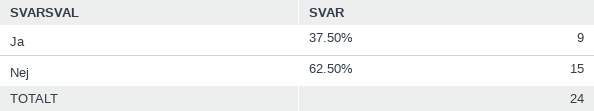 F16: Har lärprojektet bidragit till nya verktyg, metoder och/eller modeller som du bedömer att du kan använda i ditt arbete? Ange på en skala 1-5, där 1 motsvarar ”inte alls ” och 5 ”ja, absolut”.
Svarade: 24   Hoppade över: 0
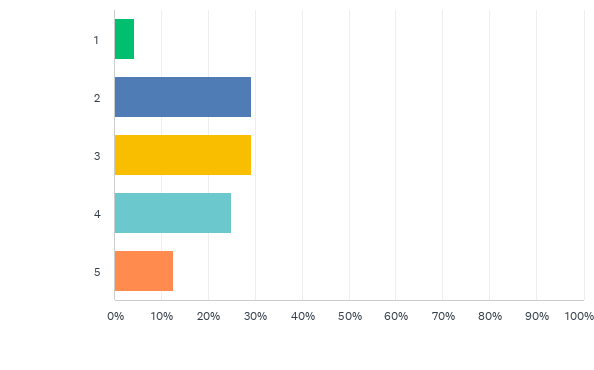 F16: Har lärprojektet bidragit till nya verktyg, metoder och/eller modeller som du bedömer att du kan använda i ditt arbete? Ange på en skala 1-5, där 1 motsvarar ”inte alls ” och 5 ”ja, absolut”.
Svarade: 24   Hoppade över: 0
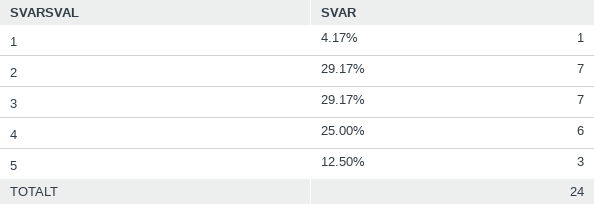 F17: Har du redan använt dig av de nya verktygen eller dokumentationen i ditt arbete?
Svarade: 24   Hoppade över: 0
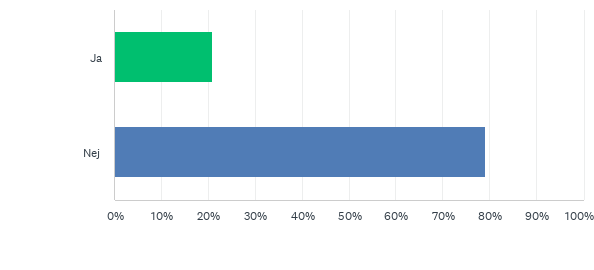 F17: Har du redan använt dig av de nya verktygen eller dokumentationen i ditt arbete?
Svarade: 24   Hoppade över: 0
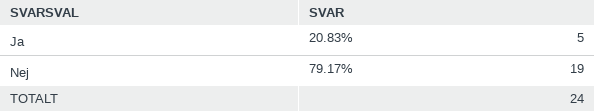 F18: Upplever du att lärprojektets sammantagna resultat är relevant och användbart? Ange på en skala 1-5, där 1 motsvarar ”inte alls” och 5 ”ja, absolut”.
Svarade: 24   Hoppade över: 0
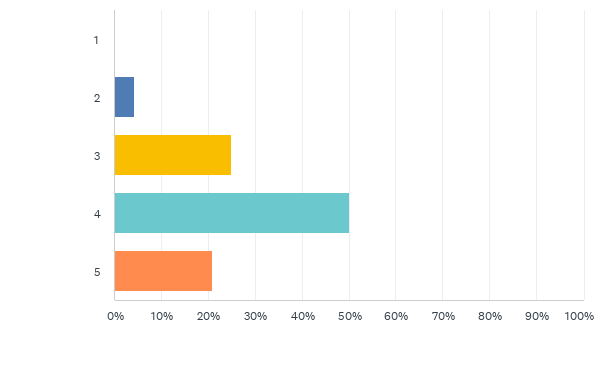 F18: Upplever du att lärprojektets sammantagna resultat är relevant och användbart? Ange på en skala 1-5, där 1 motsvarar ”inte alls” och 5 ”ja, absolut”.
Svarade: 24   Hoppade över: 0
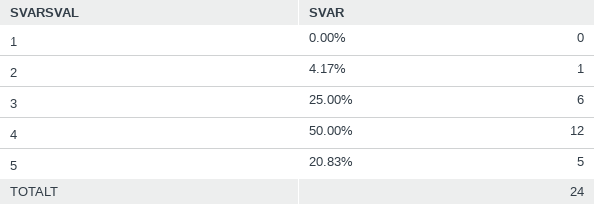 F19: Bedömer du att din organisation kommer att ha nytta av att du deltagit i lärprojektet? Ange på en skala 1-5, där 1 motsvarar ”inte alls” och 5 ”ja, absolut”.
Svarade: 24   Hoppade över: 0
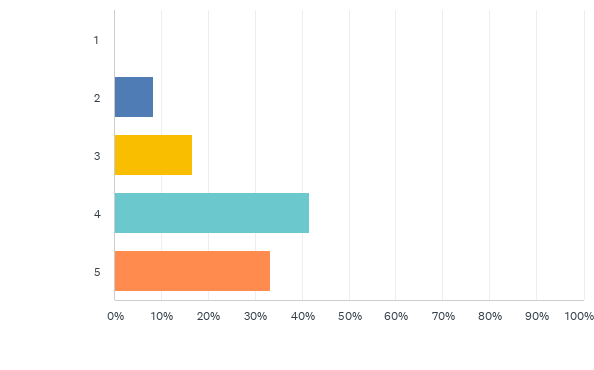 F19: Bedömer du att din organisation kommer att ha nytta av att du deltagit i lärprojektet? Ange på en skala 1-5, där 1 motsvarar ”inte alls” och 5 ”ja, absolut”.
Svarade: 24   Hoppade över: 0
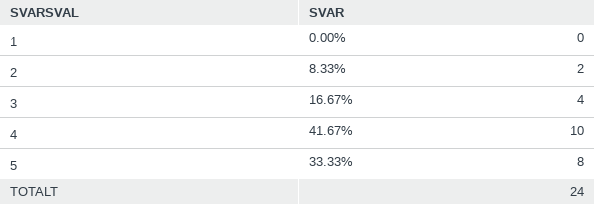